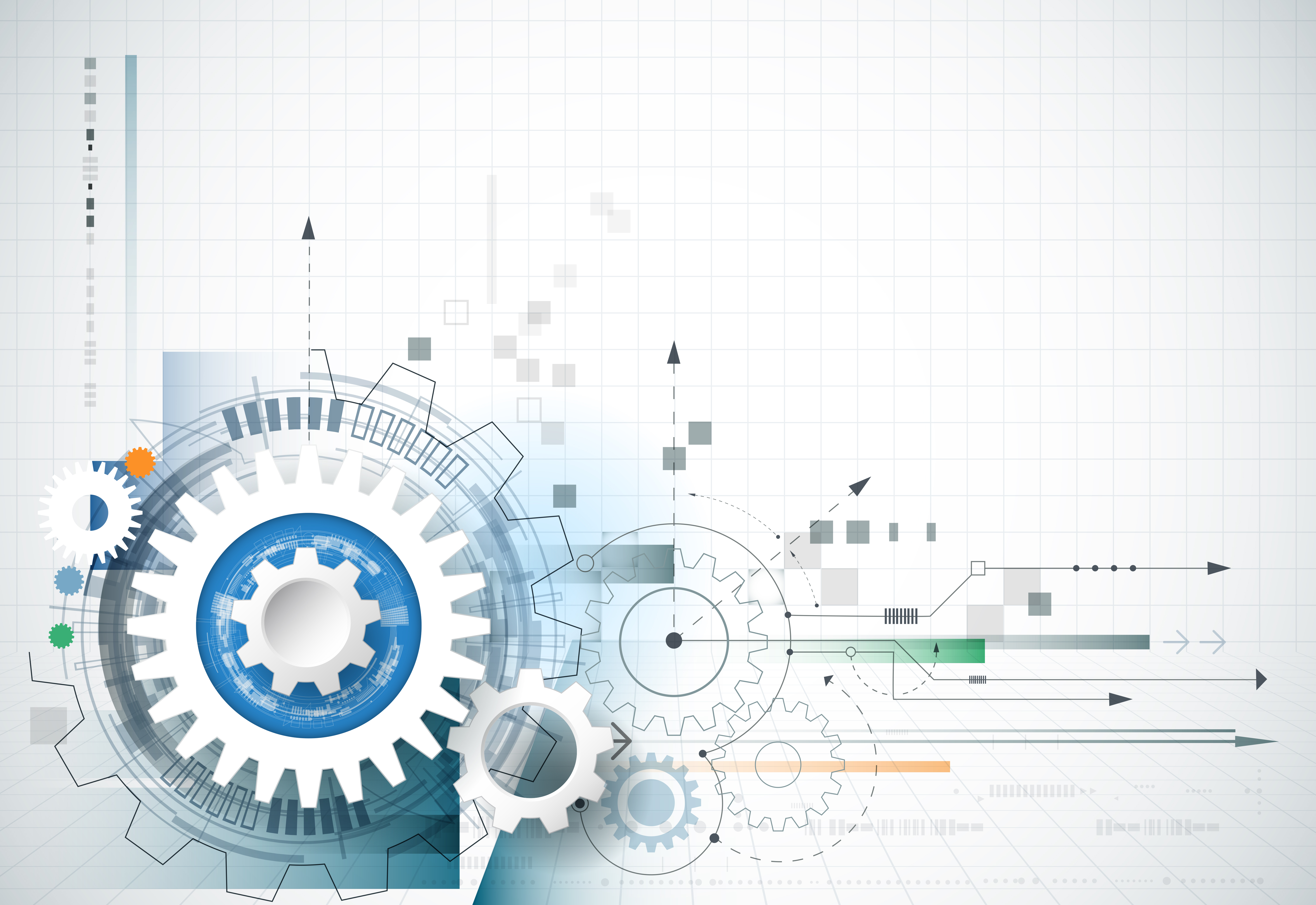 2019 AAA AIS Bootcamp

Teaching Session #2
Cybersecurity and Risk Management

W. Alec Cram, Bentley University
Mark German, KPMG
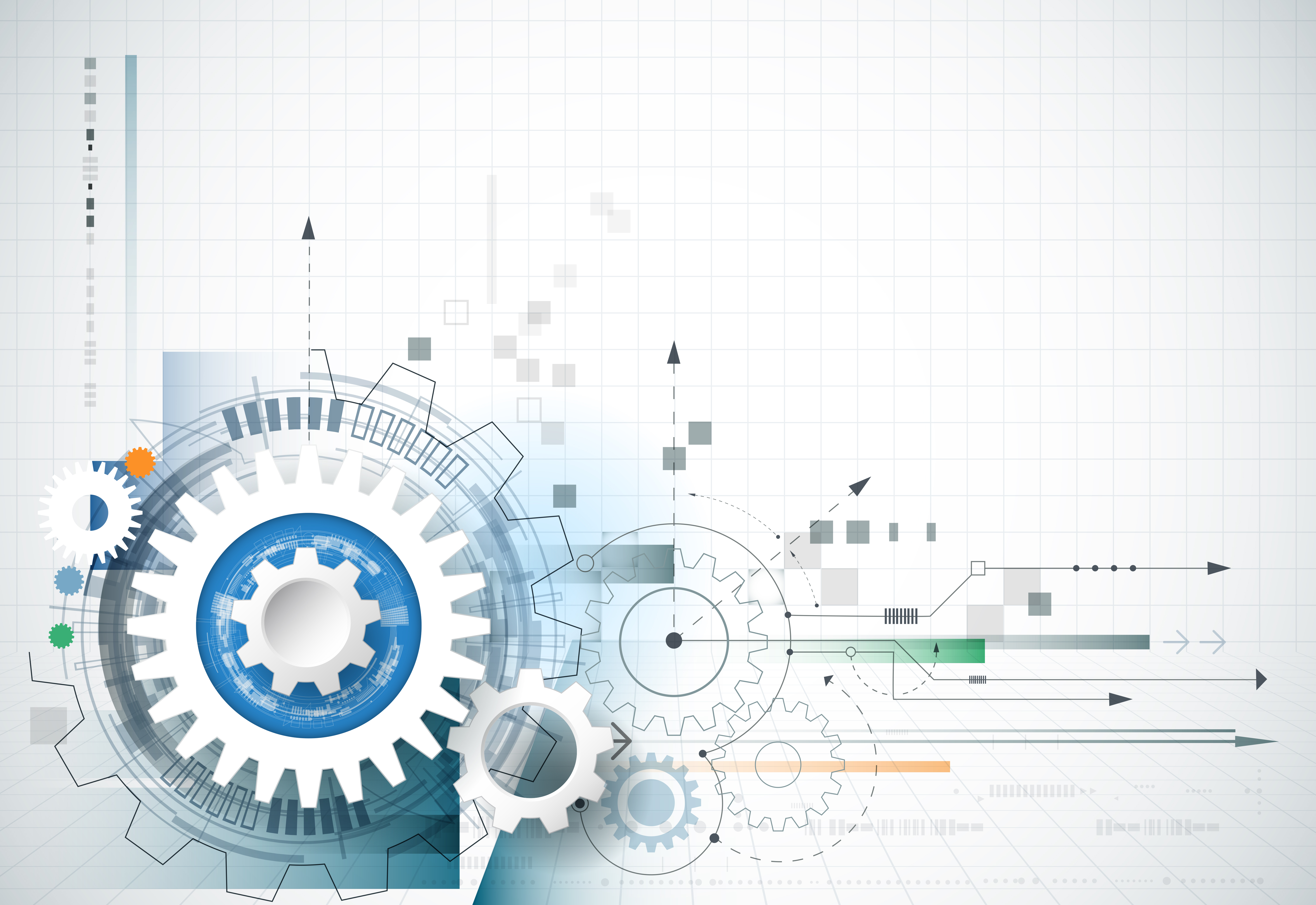 Agenda:
Alec:
Teaching risk management topics in cybersecurity
Selected topics and lessons learned
Mark:
Technology and cyber risk management: Themes and trends in practice
Background
2002-2008: Deloitte (Toronto, London), Enterprise Risk Services. Received CISA and CISSP.

MSc and PhD in Management (Information Systems) from Queen’s University

2013-2019: Assistant Professor in Information & Process Management at Bentley University

July 2019+: School of Accounting and Finance, University of Waterloo
Teaching Cybersecurity
10 full-semester courses on ‘Information Security and Computer Forensics’ (Undergraduate – Bentley University)

5 full-semester courses on ‘Information Security, Control and Ethics (Graduate – Bentley University)

~25 cybersecurity-specific lectures in ‘IT Audit, Management, and Control’ (Queen’s University) and ‘Business Processes & Systems’ (Bentley University)

Cram, W. A. and D'Arcy, J. (2016). Teaching Information Security in Business Schools: Current Practices and a Proposed Direction for the Future. Communications of the Association for Information Systems, 39 (1), 32-51.
[Speaker Notes: Focus on the risk management portions of the grad course]
Key (Risk Management-Oriented) Cybersecurity Class Topics
Information Security Incident Response
Terminology, state of the field, components (people, tech, process), measuring effectiveness, skill development (playbooks)

Information Security Policies
Terminology, examples, core characteristics, policy lifecycle, practical problems with security policies, compliance/non-compliance

Computer Hacking and Hackers
Terminology, internal vs external threats, key indicators, continuous assessment, IT ethics, hacking groups (e.g. Anonymous), countermeasures

Future Trends in Information Security (e.g., cyber insurance, blockchain, bitcoin)
What is it, how does it work, trends and practical applications
[Speaker Notes: To focus on a four-class subset of two, semester-long classes I currently teach 

Use Titan with incident response]
Class Structure & Approach
Students with mostly non-technical backgrounds (accounting, management, finance, etc.)

Topic coverage generally starts with security fundamentals, then a case study or hands-on activity

Evaluation: 
Group project (evaluation of security controls at a real company and suggestions for improvement)
Independent project (research report on security-oriented area of interest)
Exams (short answer questions)
[Speaker Notes: Some hands-on activities might be software based, but could also include group work that results in a slide presentation for a client or management group (e.g. what controls could you put into place to defend against internal hacking threats?)]
Teaching Objectives (Grad Cybersecurity Class)
Describe the key aspects of information security, control and ethics, including their underlying components.

Recognize the relevant information security issues that are of concern to managers and then be able to construct a logical and insightful approach to evaluate and mitigate the related risks.

Understand how and why security, control and ethics activities are employed within organizations.

Relate the class content to past organizational experiences (e.g. past and current jobs) and appreciate how security, control and ethics issues can apply in future employment settings.

Appreciate the future trends and issues in information security, control and ethics, including the social, technical and organizational implications.
[Speaker Notes: This is from IPM 723]
Teaching Materials: Case Studies
[Speaker Notes: All cases have author-provided teaching notes, with class guidelines and discussion questions

All cases are a balance of technical and managerial issues]
An Example: Cyber Attack!
Students log in to HBP and open the simulation tool.

Students are provided with some background information on the organization, employees, etc., as well as a brief tutorial on the simulation interface.

Students participate (independently) in a simulated, 20-minute ‘event’ where they act in the role of CTO. They receive a series of calls from staff that provide them with information on an ongoing cyber incident and they are required to make choices on how to respond. Depending on the paths chosen, more or less information will be revealed on what is actually occurring.

Following the activity, students complete a short survey on what they think actually happened, then compose a short statement to industry analysts on the incident. Students then provide anonymous feedback on the statements of other students.
[Speaker Notes: Cost is $10]
An Example: Cyber Attack!
Great tool to highlight the importance of disaster preparedness, how to manage priorities during an incident, understand the complexities of communication in uncertain situations

Reinforces concepts related to diagnosis (facts vs hypotheses), drawing conclusions (too early vs too late), and making decisive recommendations

Establishes good practices for managing cyber events (e.g., don’t panic, avoid wishful thinking, don’t just shut everything down, avoid distractions)
[Speaker Notes: Cost is $10]
Teaching Materials
Readings:
Junglas & Ives (2007), “Recovering IT in a Disaster: Lessons from Hurricane Katrina”, MIS Quarterly Executive.
Xu, Hu, & Zhang (2013), “Why Computer Talents Become Computer Hackers”, Communications of the ACM.
Esteves, Ramalho & De Haro (2017), “To Improve Security, Think Like a Hacker”, MIT Sloan Management Review.
Iansiti, M. & Lakhani, K. R. (2017). “The Truth About Blockchain”, Harvard Business Review.

Textbook:
Andress, J. (2014). The Basics of Information Security, 2nd Edition, Elsevier.
An Example: Recovering IT in a Disaster
Highlights the events leading up to Hurricane Katrina in 2005 and the impact on IT operations from the perspective of Northrop Grumman Corp.

Not purely a ‘security’ reading, but highlights the importance of disaster preparation, systems availability, and incident response

Outlines ten ‘lessons learned’, including keeping data centers out of harm’s way, leverage your suppliers, and empower decision makers
Teaching Cybersecurity: Key Challenges
Managerially-oriented cybersecurity textbooks and case studies are relatively scarce

The key is finding the technical vs managerial ‘sweet spot’ for students, though this middle ground can be disappointing for more the more technically-inclined

Security-oriented group projects can be fulfilling for students, but entry to organizations can be tricky

‘Hands-on’ activities with security tools can be interesting, but many managerial/accounting students don’t want/need these skills
[Speaker Notes: Hands-on examples: SekCheck, WinHex, ProDiscover Basic]
Teaching Cybersecurity: Helpful Tips
Weekly ‘security in the news’ segment at the beginning of class is a valuable technique to reinforce the pertinence of class topics to organizations/clients

Flexibility in independent project topics allows for students to get more/less technical, depending on their interests

Case studies are a good tool to reinforce managerial challenges and decision making during cybersecurity incidents
Questions?